Robust Power Product Parameters
Robust lighting
Fujian Robust Power Co., Ltd
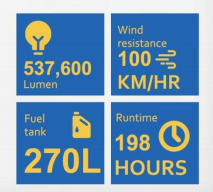